Первая медицинская помощь 
при острой сердечной недостаточности и инсульте
Кровеносная система
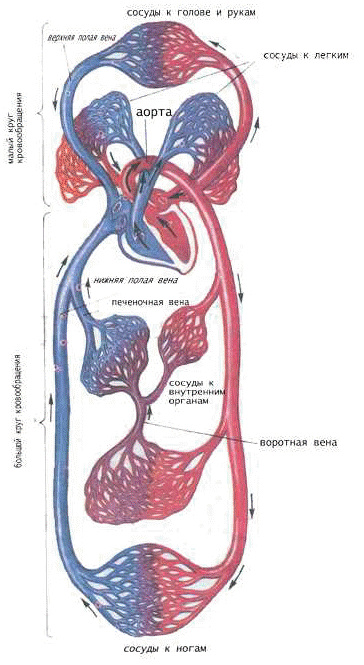 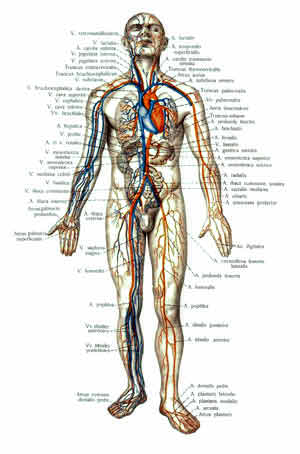 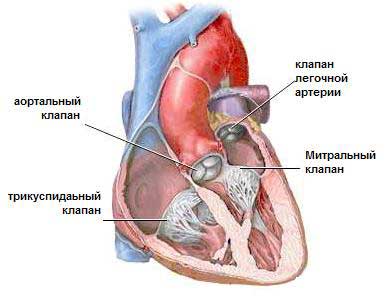 Острая сердечная недостаточность - это неспособность сердца обеспечить полноценное кровоснабжение тканей, органов и систем организма из-за ослабления сократительной функции сердечной мышцы.
Острая сердечная недостаточность в большинстве случаев возникает при ослаблении деятельности сердечной мышцы (миокарда), реже при нарушении сердечного ритма.
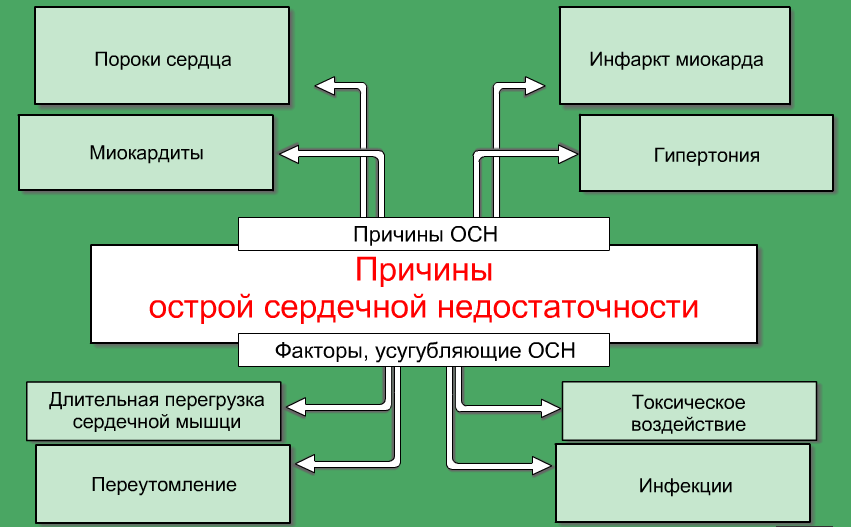 Первая медицинская помощь 
при острой сердечной недостаточности:
– уложить больного на спину, 
– приподнять ему голову,
– обеспечить доступ свежего воздуха, 
–  успокоить, вызвать врача.
Инсульт – это внезапное прекращение деятельности мозга или отдельных его частей из-за острого нарушения кровообращения или кровоизлияния.
Ишемический инсульт
Геморрагический инсульт
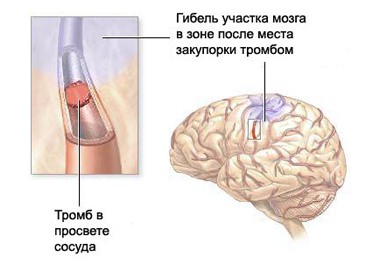 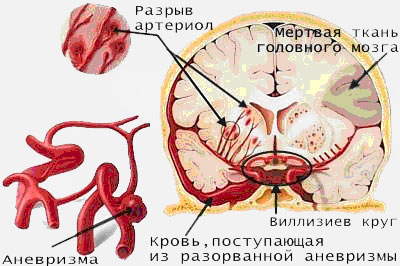 www.trezvost.ru
www.minclinic.ru
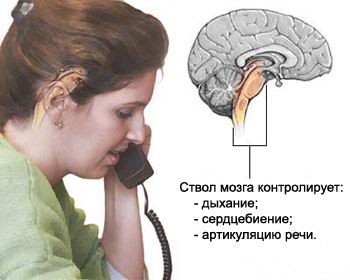 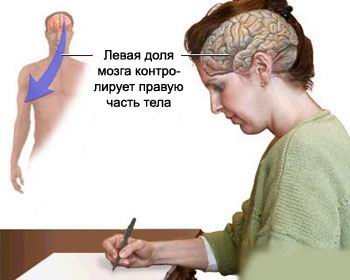 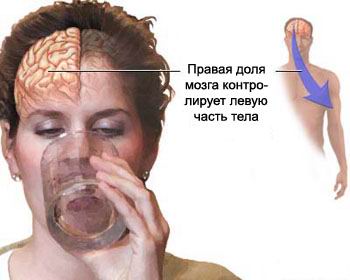 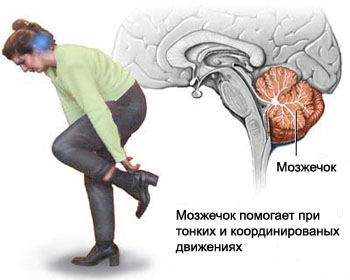 www.minclinic.ru
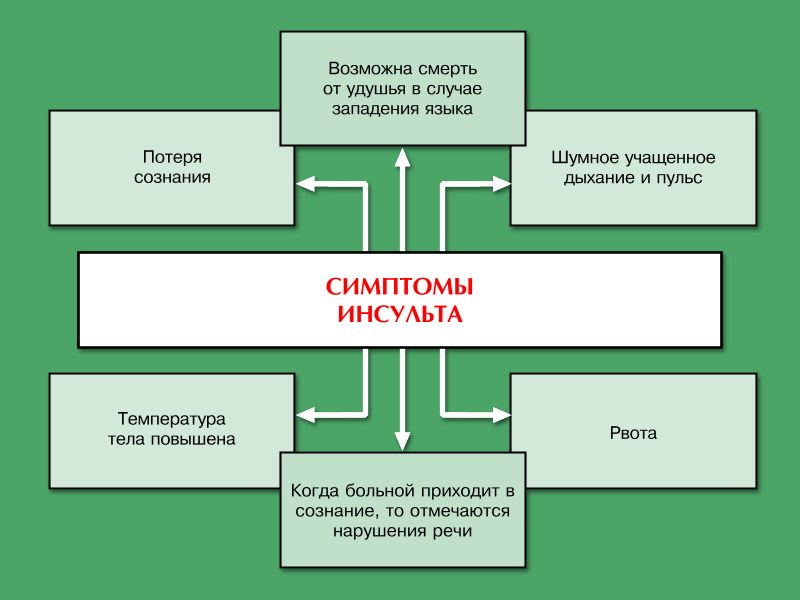 Первая помощь при инсульте:
– обеспечить больному постельный 
режим, 
– следить за его мочеиспусканием 
и дефекацией, состоянием полости рта. 

Требуется срочная госпитализация 
и только в сопровождении медработника.